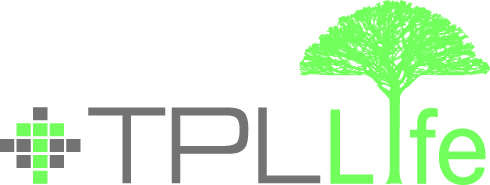 INSURANCE: A SOCIAL SECURITY TOOL
A TOOL FOR SOCIAL SECURITY
Introduction and History of Insurance
Life insurance is one of the most effective tools of social security across the globe.

 Absence of which to the common people, society will have no redressal for:
 Elderly Masses
Widows or Orphans

Factories will have to be scrapped after a fire

Houses will not be rebuilt after a disaster
Introduction and History of Insurance
Thus to ensure that family left behind continues to enjoy the same privileges in society, life insurance is the best and only social security tool against unforeseen eventualities!